«Заморский любимец»
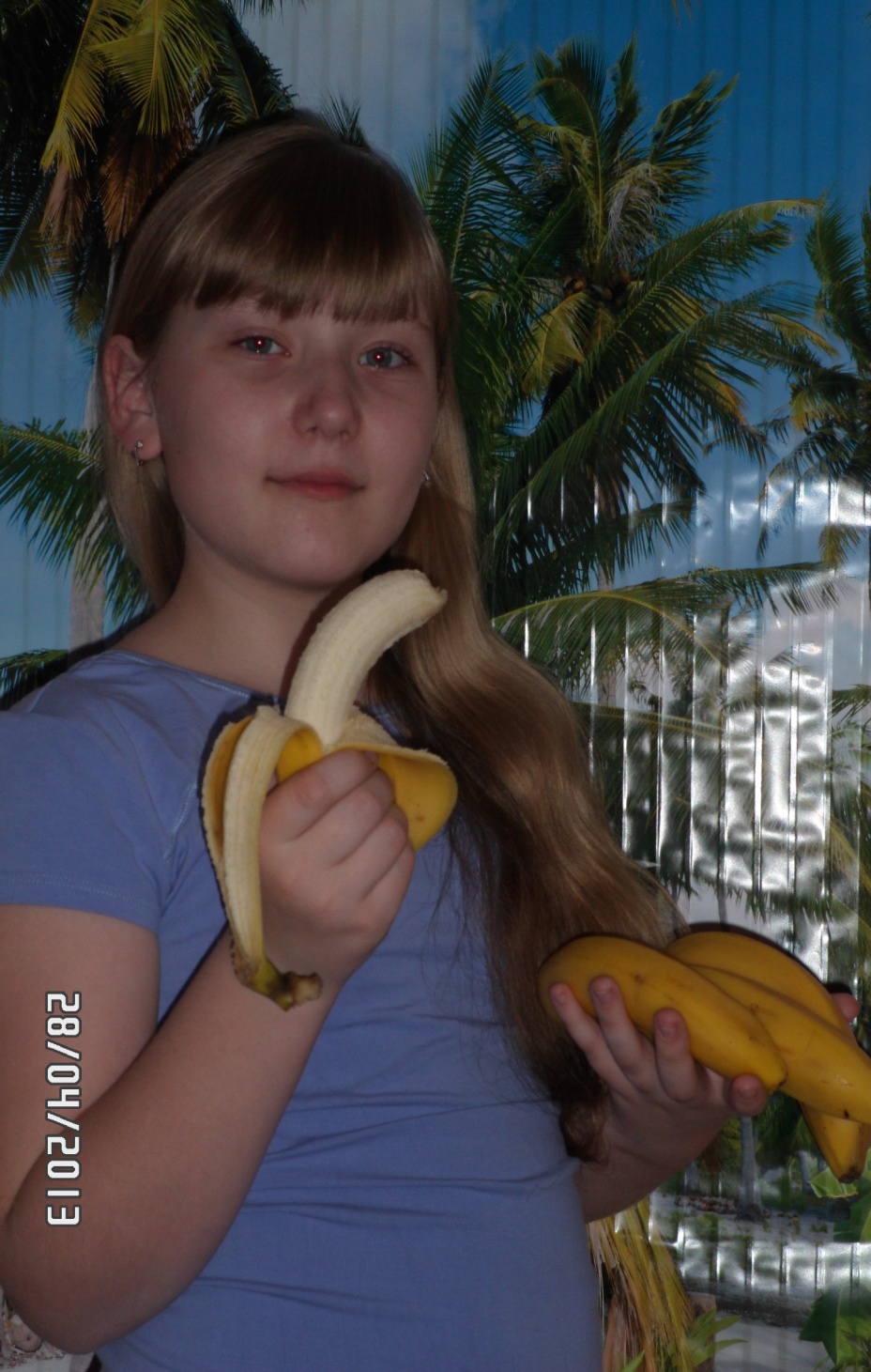 проект – исследование 
ученицы 3 – в класса
МБОУ гимназия 
г. Опочки
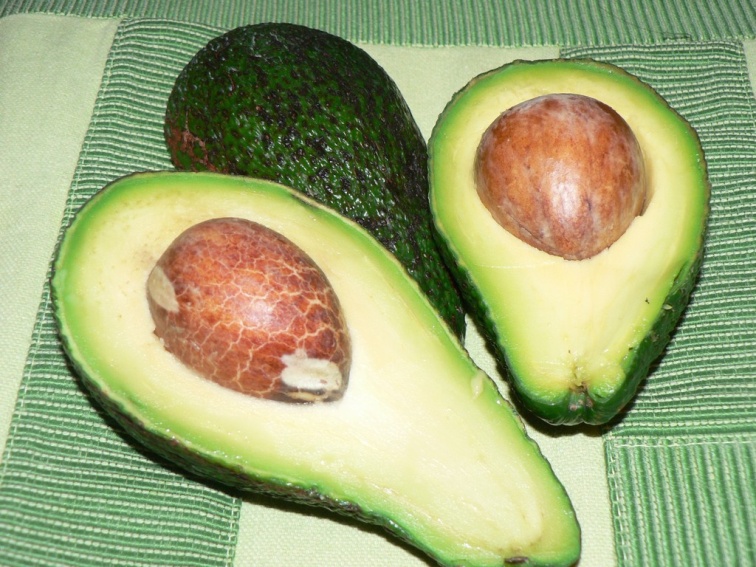 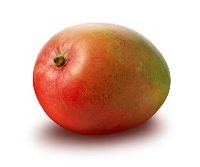 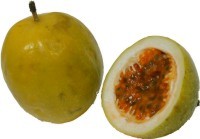 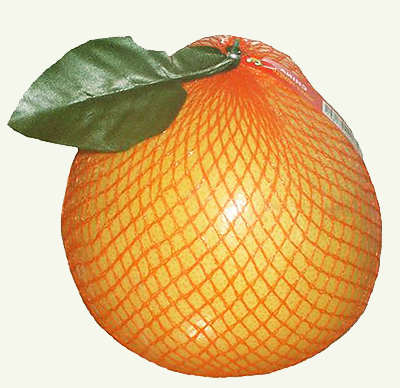 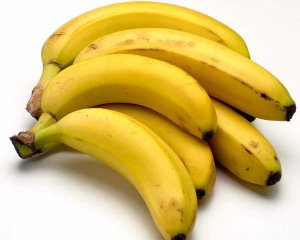 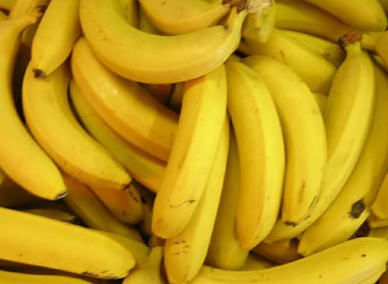 Цели проекта
Узнать , что мои сверстники знают 
   о бананах.
Узнать историю банановодства.
Изучить, какую пользу приносят бананы 
   людям,и как можно использовать бананы 
   помимо употребления в пищу.
Объект проекта
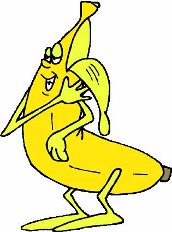 Гипотиза проекта:
если мы изучим широкий спектр использования бананов, то сможем использовать эти знания в жизни, и давать рекомендации своим родственникам, друзьям, и знакомым.
Задачи проекта
Изучение  литературы по данной теме.
Анкетирование  сверстников.
Экспериментирование по применению
 бананов, помимо употребления в пищу.
Ознакомление сверстников и своих
 знакомых с собранной информацией.
Родина бананов - Малайзия
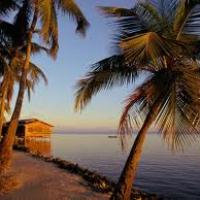 А.Македонский, когда посетил Индию, 
попробовал бананы и 
взял с собой на Запад.
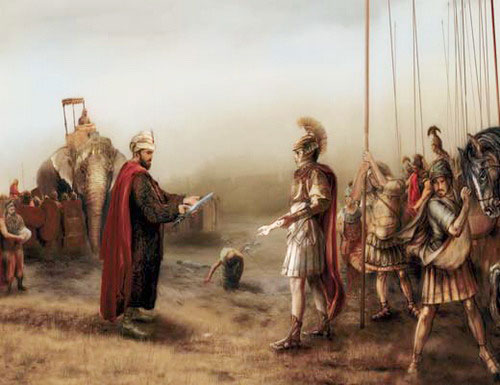 Египтяне не только первыми оценили чудодейственные свойства бананов, но и оставили наскальные «инструкции» по их выращиванию
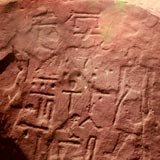 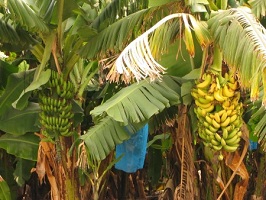 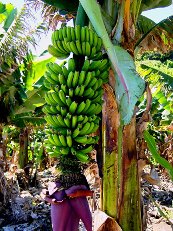 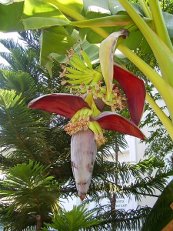 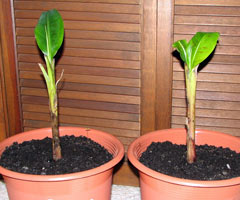 Выращивание

                                 бананов
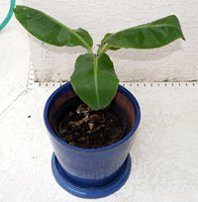 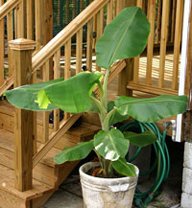 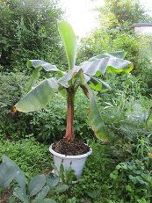 в домашних условиях
бананы бывают очень-очень разные. И по размеру, и по цвету, и, конечно, по вкусу. Есть, между прочим, вообще несъедобные бананы. Например, банан японский и банан текстильный. Да-да, из бананов еще и одежду делают!
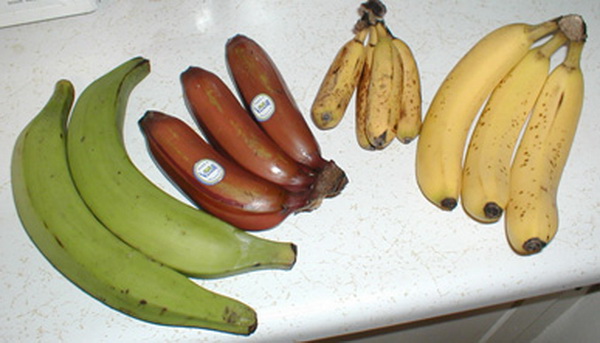 А вот те бананы, которые мы с вами едим -  В природе  не существует, Это различные сорта искусственно выведенного банана райского, который в дикой природе не встречается. Именно из-за того, что этот банан исскуственный, многие думают, что банан размножается вегетативно: "то ли отростками, то ли как-то еще".
Оказывается у диких бананов есть косточки! Причем их столько, что мякоти в плоде банана может практически не быть.Вот смотрите, это плод дикого банана в разрезе:
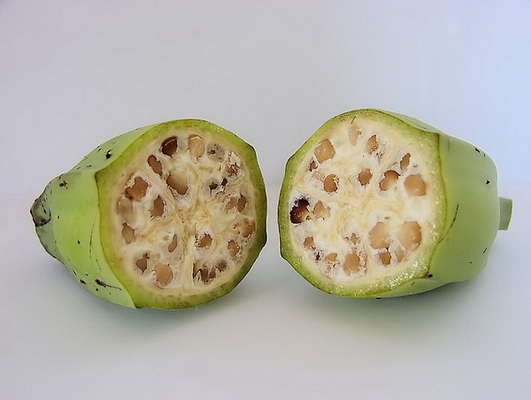 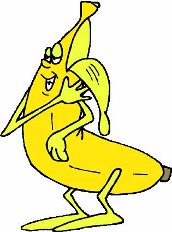 КОСМЕТОЛОГИЯ
ПИТАНИЕ
МЕДИЦИНА
ХОЗЯЙСТВО
СПАСИБО ЗА Внимание!